Pengembangan Padi LokalMentik Wangi Susudi Kabupaten Magelang
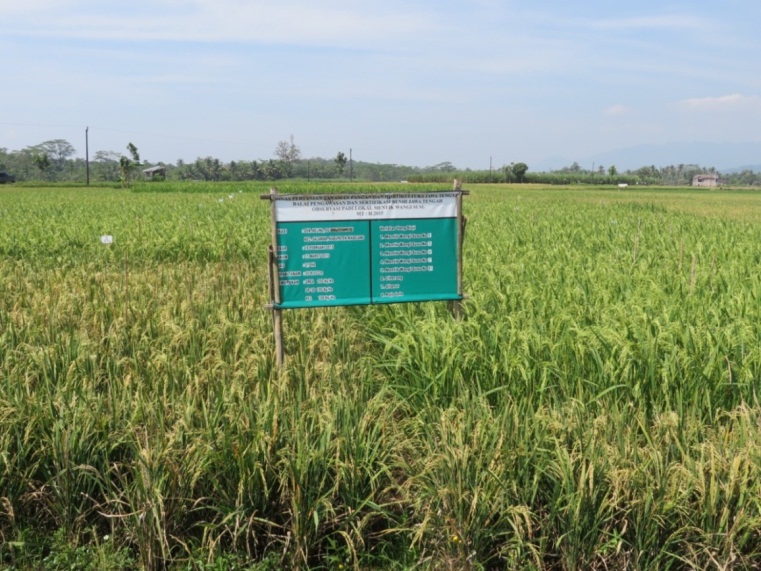 Disampaikan oleh :
IMAWATI MAGHFIROH
S612108006
Latar Belakang
Masih dibudidayakan

Nilai jual lebih tinggi

Penurunan kualitas
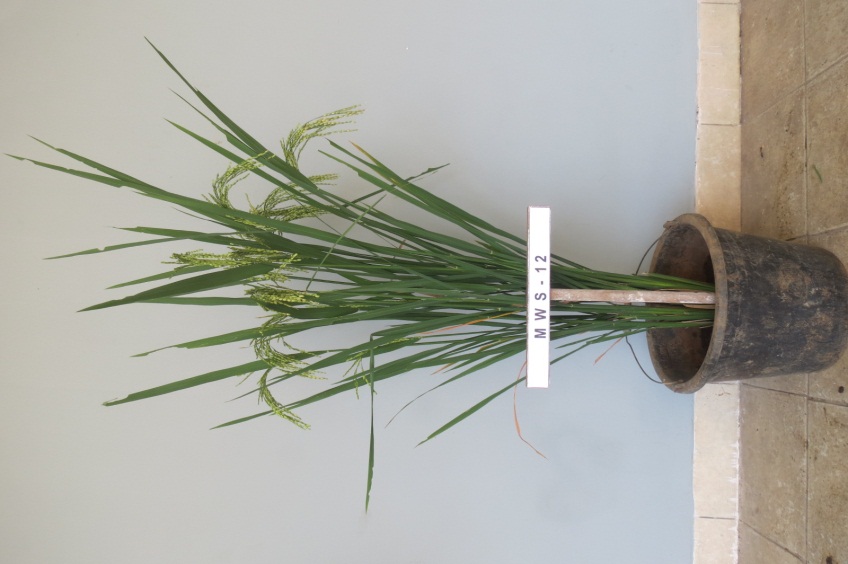 Tujuan :
Langkah Awal :
Pelaksanaan Observasi
Uji Observasi
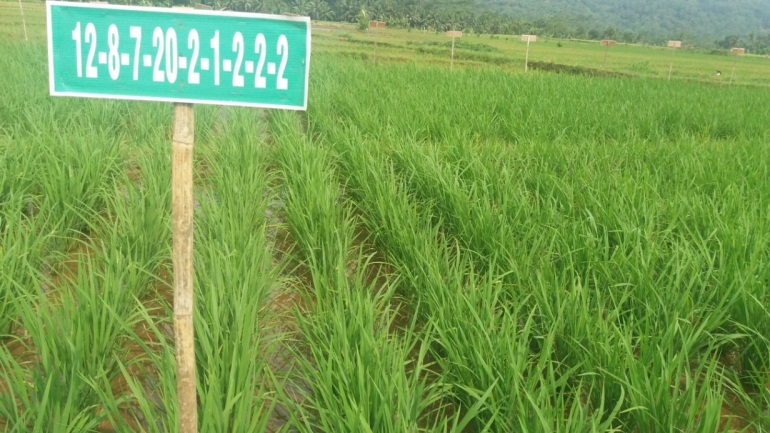 uji BNT pada taraf 5%
Hasil Pengamatan
Matrik Keunggulan Varietas Mentik Wangi Susu
Rencana Pengembangan
Rencana Produksi per Kecamatan di Kabupaten Magelang
Kesimpulan
Keunggulan :
	-  Potensi hasil
	- Penampakan beras
	- Tekstur nasi pulen
	- Tahan hama penyakit

Layak menjadi varietas lokal 
   unggulan
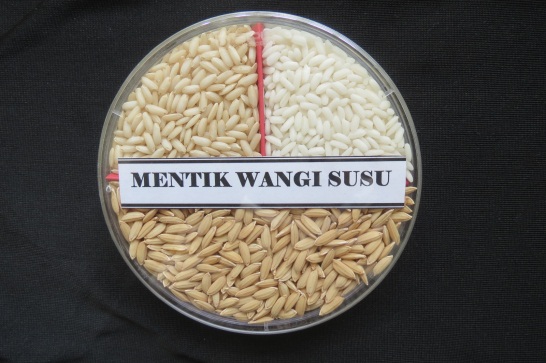 TERIMA KASIH
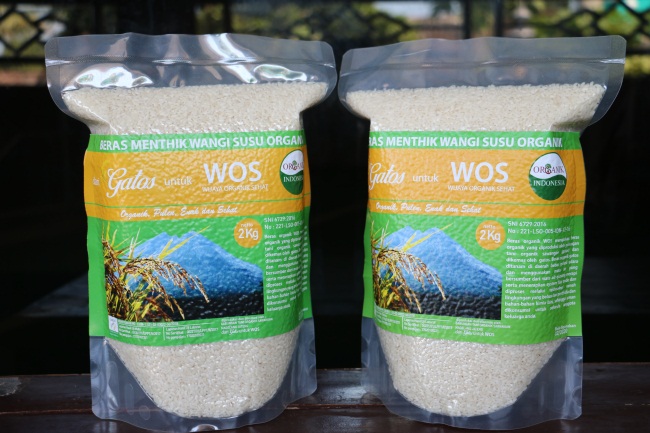 Saran dari teman-teman terhadap PPT sebelumnya
Berikut saran dari teman-teman :
Mbak Dian :
	Antara slide metode dan hasil pengamatan lebih diperjelas
	Tabel matrik keunggulan gunakan 1 warna untuk menunjukkan 		keunggulan
BD, BP, BR jangan disingkat
Kesimpulan sesuaikan dengan hasil pengamatan
Pak Eko dan Ellyn : Tidak ada koreksi, sudah OK
Dik Muntiah : 
	Tambahkan waktu dan tempat pelaksanaan penelitian